Louisiana Ryan White Part B & HOPWA
Invoicing, Monitoring and Reporting
Invoicing
[Speaker Notes: Changes to invoicing will be put in place with new contracts.]
3
Invoice Submission Policy & Procedure
Generate CAREWare Financial Report
Complete HOPWA Payment Breakdown
Gather supporting documentation for submission
Complete invoice
Place invoice, CAREWare Financial Report, HOPWA Payment Breakdown, and supporting documentation in Invoice folder via Citrix. 
Email Capucinca.Harris-Roberts@la.gov to inform that invoice is submitted.
Late submission of invoices beginning 10 business days after the stated due date will incur a $50 per working day per invoice fee. Late fees may be waived by the SHP office on a case by case basis. If there are any delays in the process of submitting the invoice email Ariel.White@La.gov
[Speaker Notes: On the 25th of the month late feels will begin on incur.]
4
Invoice Correction and Data Check Policy & Procedure
Complete Data Check Corrections from SHP within 10 business days of receipt. 
Email Ariel.White@La.gov and Rebekah.Puebla@La.gov to notify of Data Check Corrections completion. 
If invoice corrections are needed, respond to SHP communication within 5 business days. 
Amounts under $200 may be removed or added to the following month’s invoice. 
Resubmit invoice or approve next month amount change via email if needed.
[Speaker Notes: If more than 2 months in a row have errors that require change on a subsequent month you will be required to resubmit the invoice entirely.]
5
Required Documentation
HOPWA
CAREWare generated financial report 
HOPWA Payment Breakdown
Supporting documentation for payments made under a given program
STRMU, PHP and first TBRA payment
Bill or invoice to be paid
Proof of payment
RWHAP
CAREWare generated financial report 
Supporting documentation for direct payments made under a given program
For EFA, RWHAP Housing, also include
Bill or invoice to be paid
Proof of payment
[Speaker Notes: For Child Care and Respite Care the logs should also be submitted as the service is delivered. TBRA lease is only required upon the first payment, or on lease renewal.]
6
Required invoice template
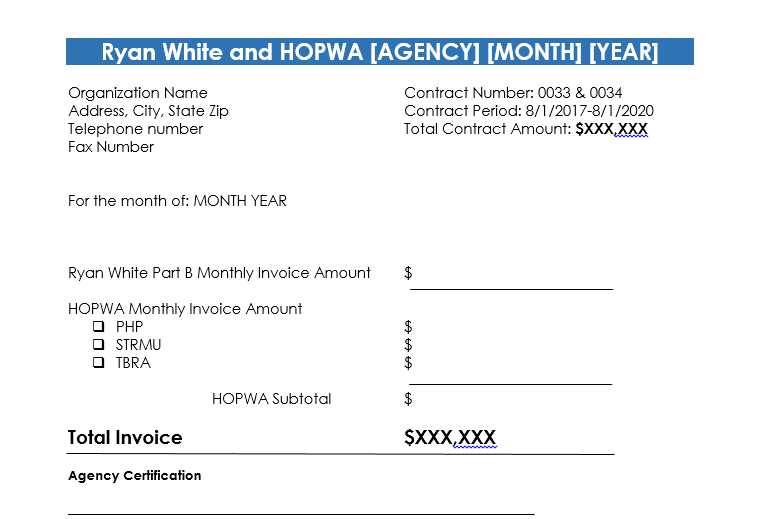 Required HOPWA break down
7
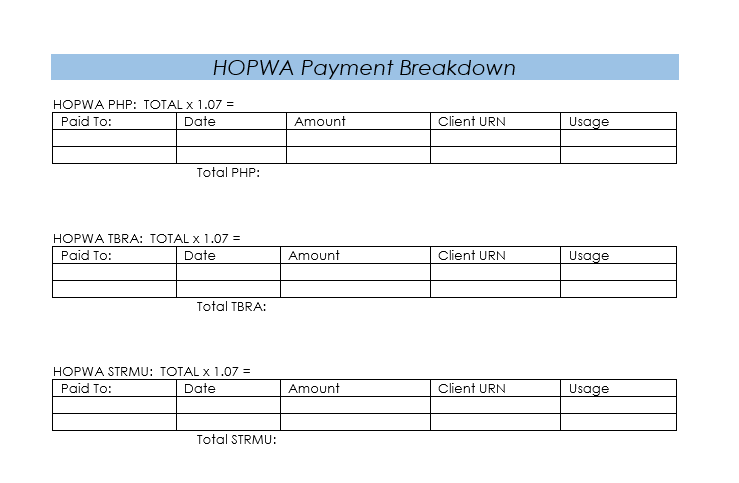 Monitoring
9
Monitoring
Quarterly
10 files will be randomly pulled by SHP staff and sent to the Case Management Supervisor. These 10 are expected to be monitored for eligibility completion.
Results will be submitted in the quarterly director’s report.
Monthly
Data checks sent from SHP
[Speaker Notes: We are monitoring on the Universal Organization and Service Standards that are inclusive of the HRSA monitoring standards.
Annual monitoring visits will be made. We will be doing a formal site visit—which means we will be monitoring on not only the organizational standards, but also on all of the standards associated with the funding categories that you have been awarded in the 2018 contracts.]
10
Organizational Monitoring Standard
11
Monthly Monitoring from SHP
Data check and completion
Monitor checks all totals on invoice against CAREWare data. 
Monitor pulls 10-12 service entries at random to audit. 
Substantially higher units per service will also be monitored.
Reporting
13
Required Reports
SHP Reports
Federal Reports
Quarterly Director’s Reports
Due by the last Friday of every quarter
Monthly Resource Identification Reports
Due by the last Friday of every month
CAPER
RSR
14
New CAREWare Reports
(Agency) Active Clients w/No CM Service in 6+ MThs
Clients w/no CM Service (Part B) in Over 6 months
(Agency) Active Client List
Active client list with address and phone # all CM
(Agency) Active Clients with Pending Referrals   
 Active clients with referrals in pending status
(Agency) Date of Last CM Service
 Date of last CM service within selected span for active clients
(Agency) Eligibility Expired- All CM
 Active clients with an eligibility date older than 6 months- includes all case mangers
(Agency) Eligibility Expired-  (CM Name)
 Active clients with an eligibility date older than 6 months- Includes only the listed case manager’s clients 
(Agency) Eligibility Expiring in 1 Month- All CM
 Active clients with an eligibility expiring next month- includes all case mangers
(Agency) Eligibility Expiring in 1 Month- (CM Name) 
 Active clients with an eligibility expiring next month- Includes only the listed case manager’s clients 
(Agency) Eligibility Status
 All Part B eligibility entries within the selected span for active clients
(Agency) FPL  Expiring in 1 Month All CM
 Active clients with FPL expiring next month- includes all case mangers
(Agency) FPL Expired- All CM
 Active clients with a FPL date older than 6 months- includes all case mangers
15
(Agency) Client List
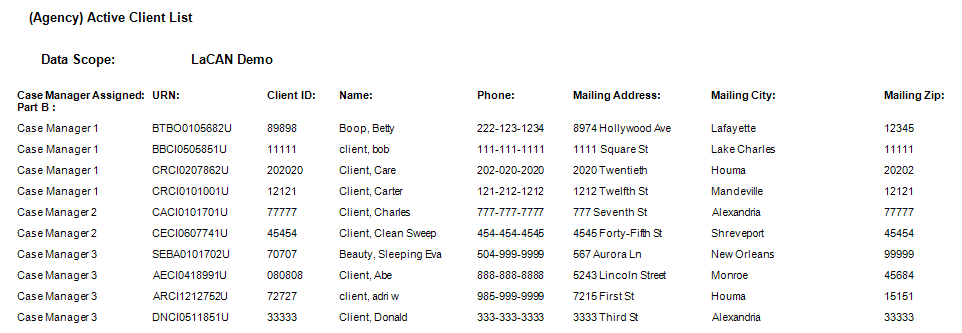 16
(Agency) Active Clients w/No CM Service in 6+ MThs
Description
 Clients w/no CM Service (Part B) in Over 6 months
Fields in Report:
Case Manager Assigned: Part B
URN
Client ID
Name
Date of Last Case Management Service
17
(Agency) Active Clients w/No CM Service in 6+ MThs
18
(Agency) Active Clients with Pending Referrals
Description
Clients w/no CM Service (Part B) in Over 6 months
Fields in Report:
URN	
Client ID
Name 
Referred To
Referred For
Referred for if Other
Appointment date if Applicable
Final Referral Outcome
Staff or Provider Name
19
(Agency) Active Clients with Pending Referrals
20
(Agency) Date of Last CM Service
Description
 Date of last CM service within selected span for active clients
Fields in Report:
Case Manager Assigned: Part B
URN	
Client ID
Name 
Date of Las Case Management Service
Service name
21
(Agency) Date of Last CM Service
22
(Agency) Eligibility Expired- All CM
Description
Active clients with an eligibility date older than 6 months- includes all case mangers
Fields in Report:
Case Manager Assigned: Part B
URN
Client ID
Name
Last Eligibility Date
# of Months Since Last Eligibility Date
23
(Agency) Eligibility Expired- All CM
24
(Agency) Eligibility Expired-  (CM Name)
Description 
Active clients with an eligibility date older than 6 months- Includes only the listed case manager’s clients 
Fields in Report:
Case Manager Assigned: Part B
URN
Client ID
Name 
Phone
Last Eligibility Date
# of Months Since Last Eligibility Date
25
(Agency) Eligibility Expired-  (CM Name)
26
(Agency) Eligibility Expiring in 1 Month- All CM
Description
Active clients with an eligibility expiring next month- includes all case mangers
Fields in Report:
Case Manager Assigned: Part B
URN
Client ID
Name 
Last Eligibility Date
# of Months Since Last Eligibility Date
27
(Agency) Eligibility Expiring in 1 Month- All CM
28
(Agency) Eligibility Expiring in 1 Month- (CM Name)
Description
 Active clients with an eligibility expiring next month- Includes only the listed case manager’s clients 
Fields in Report
Case Manager Assigned Part B 
URN
Client ID
Name
Phone
Last Eligibility Date
# of Months Since Last Eligibility Date
29
(Agency) Eligibility Expiring in 1 Month- (CM Name)
30
(Agency) Eligibility Status
Description
 All Part B eligibility entries within the selected span for active clients
Fields in Report
Case Manager Assigned: Part B
URN
Client ID
Name
Eligibility Date
Eligibility Funding Source
Eligibility Status
31
(Agency) Eligibility Status
32
(Agency) FPL  Expiring in 1 Month All CM
Description
Active clients with FPL expiring next month- includes all case mangers
Fields in Report
Case Manager Assigned: Part B
URN
Client ID
Name
Date of Last Poverty Level in Span 
# of Months Since Last FPL Date
33
(Agency) FPL  Expiring in 1 Month All CM
34
(Agency) FPL Expired- All CM
Description
Active clients with a FPL date older than 6 months- includes all case mangers
Fields in Report
Case Manager Assigned: Part B
URN
Client ID
Name
Date of Last Poverty Level in Span 
# of Months Since Last FPL Date
35
(Agency) FPL Expired- All CM
36
Contact Info:
Rebekah Puebla
Phone (504)568-8367
Rebekah.Puebla@LA.gov
37
Questions?